小清新论文答辩模板
请填写论文副标题或补充内容
答辩学生：亮亮图文
指导老师：亮亮图文
[Speaker Notes: 亮亮图文旗舰店
https://liangliangtuwen.tmall.com]
1
选题背景及目的
目录
Contents
2
选题意义及研究现状
3
研究过程及方法
4
致谢及其他
01.选题背景及目的
Background and significance of the selected topic
Aenean massa. Cum sociis natoque penatibus et magnis dis parturient montes, nascetur ridiculus mus. Donec quam felis. Aenean massa.
单击此处添加标题
选题目的
01
点击输入简要文本内容，文字内容需概况精炼的说明该分项内容
选题目的
选题背景
02
点击输入简要文本内容，文字内容需概况精炼的说明该分项内容
亮亮图文旗舰店
https://liangliangtuwen.tmall.com
选题目的
03
点击输入简要文本内容，文字内容需概况精炼的说明该分项内容
单击此处添加标题
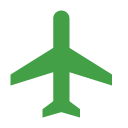 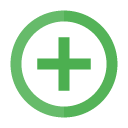 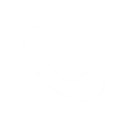 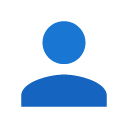 发展趋势
消费习惯
政策扶持
其它内容
点击输入简要文本内容，文字内容需概况精炼的说明该分项内容
点击输入简要文本内容，文字内容需概况精炼的说明该分项内容
点击输入简要文本内容，文字内容需概况精炼的说明该分项内容
点击输入简要文本内容，文字内容需概况精炼的说明该分项内容
单击此处添加标题
整体规模小
处起步阶段
S
W
点击输入简要文本内容，文字内容需概况精炼的说明该分项内容。所提供的
点击输入简要文本内容，文字内容需概况精炼的说明该分项内容
市场认识较低
市场占有率低
O
T
点击输入简要文本内容，文字内容需概况精炼的说明该分项内容。所提供的
点击输入简要文本内容，文字内容需概况精炼的说明该分项内容
单击此处添加标题
请在此处输入您的文本内容数据
请在此处输入您的文本内容数据
添加内容
添加内容
添加内容
添加内容
亮亮图文旗舰店
https://liangliangtuwen.tmall.com
请在此处输入您的文本内容数据
单击此处添加标题
您的内容打在这里，或通过复制您的文本后在此框中选择粘贴,您的内容打在这里.
添加内容
您的内容打在这里，或通过复制您的文本后在此框中选择粘贴,您的内容打在这里.
添加内容
您的内容打在这里，或通过复制您的文本后在此框中选择粘贴,您的内容打在这里.
添加内容
您的内容打在这里，或通过复制您的文本后在此框中选择粘贴,您的内容打在这里.
添加内容
单击此处添加标题
点击此处添加文字内容点击此处添加文字内容
点击此处添加文字内容点击此处添加文字内容
点击此处添加文字内容点击此处添加文字内容
点击此处添加文字内容点击此处添加文字内容
81%
72%
65%
78%
TEXT HERE
TEXT HERE
TEXT HERE
TEXT HERE
点击此处添加文字内容点击此处
点击此处添加文字内容点击此处
点击此处添加文字内容点击此处
点击此处添加文字内容点击此处
单击此处添加标题
请在此处输入您的文本，或者复制您的文字粘贴请在此处输入您的文本，或者复制您的文字粘贴
请在此处输入您的文本，或者复制您的文字粘贴请在此处输入您的文本
请在此处输入您的文本，或者复制您的文字粘贴请在此处输入您的文本
亮亮图文旗舰店
https://liangliangtuwen.tmall.com
请在此处输入您的文本，或者复制您的文字粘贴请在此处输入您的文本
02.选题意义及研究现状
Background and significance of the selected topic
Aenean massa. Cum sociis natoque penatibus et magnis dis parturient montes, nascetur ridiculus mus. Donec quam felis. Aenean massa.
单击此处添加标题
01
单击此处添加标题
单击此处添加文本，单击此处添加文本
单击此处添加文本，单击此处添加文本
单击此处添加文本，单击此处添加文本
02
单击此处添加标题
单击此处添加文本，单击此处添加文本
单击此处添加文本，单击此处添加文本
单击此处添加文本，单击此处添加文本
03
单击此处添加标题
单击此处添加文本，单击此处添加文本
单击此处添加文本，单击此处添加文本
单击此处添加文本，单击此处添加文本
1
1
1
单击此处添加标题
TEXT HERE
TEXT HERE
TEXT HERE
请在此处输入您的文本
或者复制您的文字粘贴请在此处输入您的文本
或者复制您的文字粘贴
请在此处输入您的文本
或者复制您的文字粘贴请在此处输入您的文本
或者复制您的文字粘贴
请在此处输入您的文本
或者复制您的文字粘贴请在此处输入您的文本
或者复制您的文字粘贴
单击此处添加标题
公司客户名称
公司客户名称
在此录入上述图表的综合描述说明，此录入上述图表的。
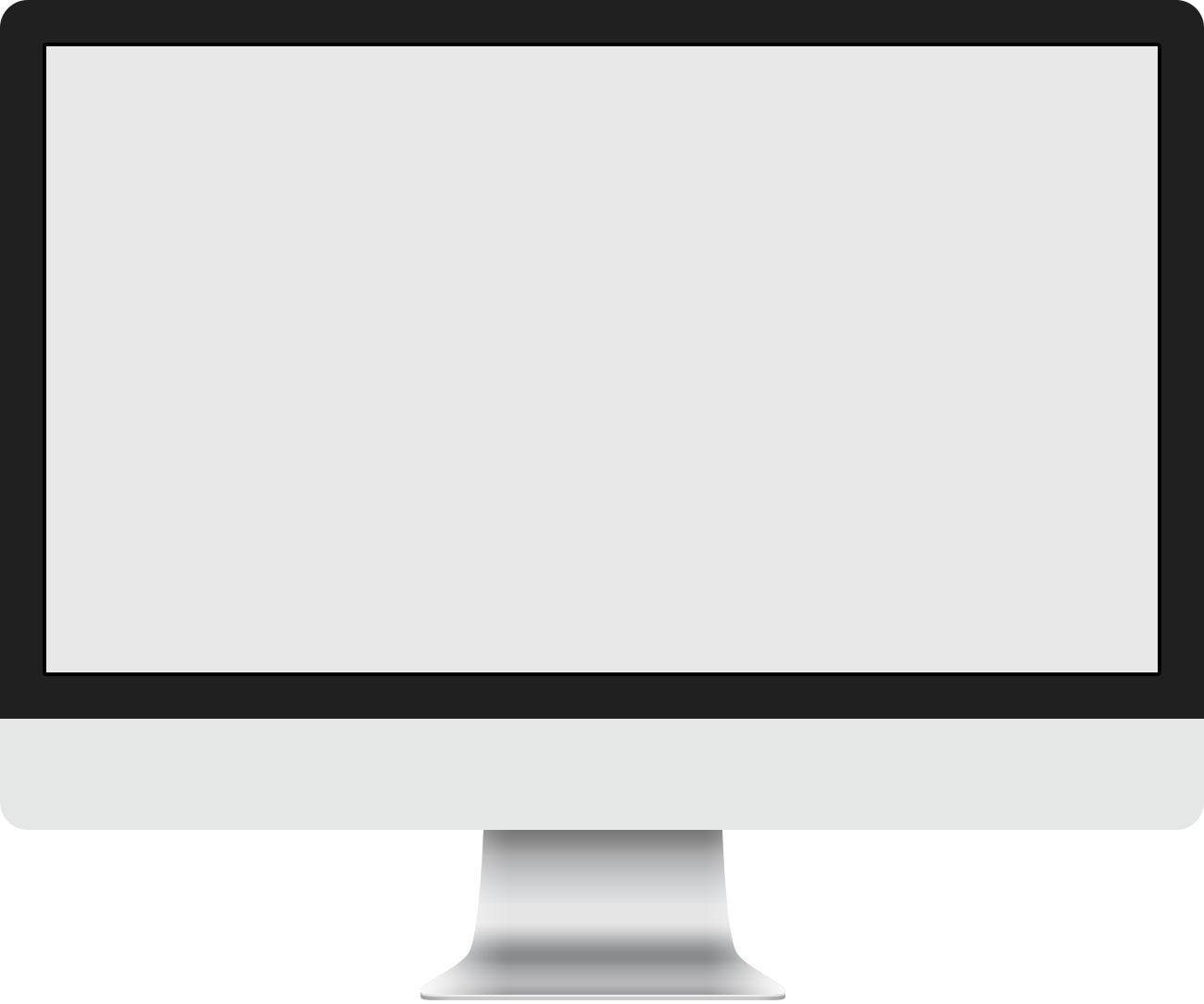 在此录入上述图表的综合描述说明，此录入上述图表的
公司客户名称
公司客户名称
在此录入上述图表的综合描述说明，此录入上述图表的
在此录入上述图表的综合描述说明，此录入上述图表的。
公司客户名称
在此录入上述图表的综合描述说明，此录入上述图表的
公司客户名称
在此录入上述图表的综合描述说明，此录入上述图表的。
单击此处添加标题
下午:13:00-18:00
晚上:19:00-22:00
上午:8:00-12:00
周一至
周五
作息安排
作息安排
作息安排
下午:13:00-18:00
晚上:19:00-22:00
上午:8:00-12:00
周六至
周日
作息安排
作息安排
作息安排
单击此处添加标题
在此录入上述图表的综合描述说明，在此录入上述图表的上述图表的综合描述说明入。在此录入上述图表的综合描述说明，在此录入上述图表的上述图表的综合描述说明入。
Part 01
Part 02
在此录入上述图表的综合描述说明，在此录入上述图表的上述图表的综合描述说明入。在此录入上述图表的综合描述说明，在此录入上述图表的上述图表的综合描述说明入。
Part 03
在此录入上述图表的综合描述说明，在此录入上述图表的上述图表的综合描述说明入。在此录入上述图表的综合描述说明，在此录入上述图表的上述图表的综合描述说明入。
Part 04
在此录入上述图表的综合描述说明，在此录入上述图表的上述图表的综合描述说明入。在此录入上述图表的综合描述说明，在此录入上述图表的上述图表的综合描述说明入。
在此录入上述图表的综合描述说明，在此录入上述图表的上述图表的综合描述说明入。在此录入上述图表的综合描述说明，在此录入上述图表的上述图表的综合描述说明入。
单击此处添加标题
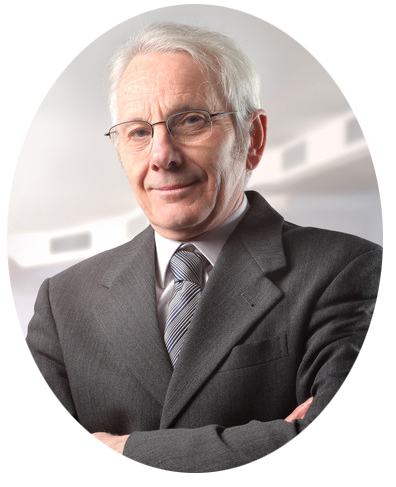 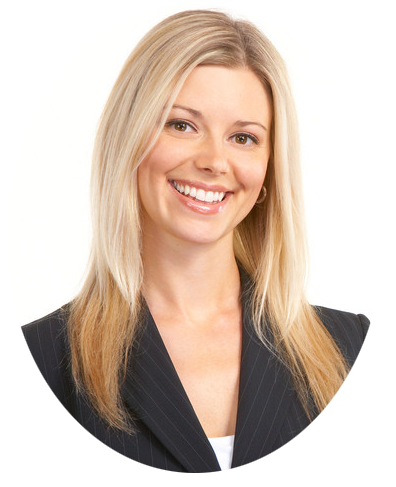 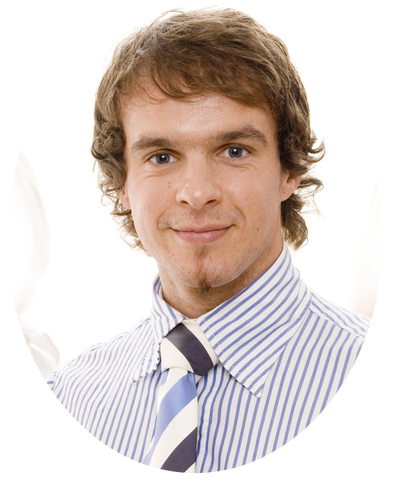 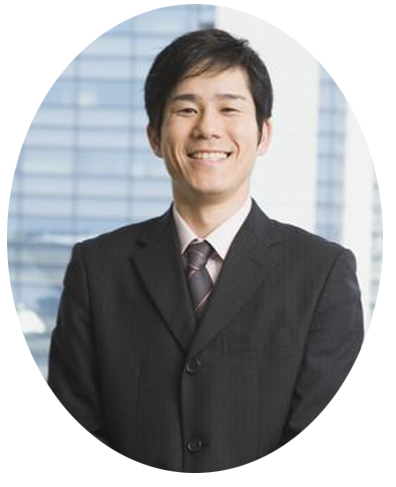 姓    名（职务）
姓    名（职务）
姓    名（职务）
姓    名（职务）
点击此处添加文字点击此处添加文字
点击此处添加文字
点击此处添加文字点击此处添加文字
点击此处添加文字
点击此处添加文字点击此处添加文字
点击此处添加文字
点击此处添加文字点击此处添加文字
点击此处添加文字
单击此处添加标题
标题
文字内容    文字内容    文字内容    文字内容    文字内容    文字内容    文字内容    文字内容 
文字内容    文字内容    文字内容    文字内容    文字内容    文字内容    文字内容    文字内容
标题
文字内容    文字内容    文字内容    文字内容    文字内容    文字内容
文字内容    文字内容    文字内容    文字内容    文字内容    文字内容
标题
文字内容    文字内容    文字内容    文字内容    文字内容    文字内容
文字内容    文字内容    文字内容    文字内容    文字内容    文字内容
单击此处添加标题
标题
标题
标题
标题
文字内容
文字内容
文字内容
文字内容
文字内容
文字内容
文字内容
文字内容
文字内容
文字内容
文字内容
文字内容
文字内容
文字内容
文字内容
文字内容
标题
标题
文字内容    文字内容    文字内容    文字内容 
文字内容    文字内容    文字内容    文字内容
文字内容    文字内容    文字内容    文字内容 
文字内容    文字内容    文字内容    文字内容
03.研究过程及方法
Background and significance of the selected topic
Aenean massa. Cum sociis natoque penatibus et magnis dis parturient montes, nascetur ridiculus mus. Donec quam felis. Aenean massa.
单击此处添加标题
输入标题
输入标题
输入标题
输入标题
输入标题
输入文字内容  输入文字内容
输入文字内容  输入文字内容
输入文字内容  输入文字内容
输入文字内容  输入文字内容
输入文字内容  输入文字内容
输入文字内容  输入文字内容
输入文字内容  输入文字内容
输入文字内容  输入文字内容
输入文字内容  输入文字内容
输入文字内容  输入文字内容
输入文字内容  输入文字内容
输入文字内容  输入文字内容
输入文字内容  输入文字内容
输入文字内容  输入文字内容
输入文字内容  输入文字内容
输入标题
输入标题
输入标题
输入标题
输入标题
单击此处添加标题
01
02
03
04
输入标题
输入标题
输入文字内容  输入文字内容
输入文字内容  输入文字内容
输入文字内容  输入文字内容
输入文字内容  输入文字内容
输入文字内容  输入文字内容
输入文字内容  输入文字内容
输入标题
输入标题
输入文字内容  输入文字内容
输入文字内容  输入文字内容
输入文字内容  输入文字内容
输入文字内容  输入文字内容
输入文字内容  输入文字内容
输入文字内容  输入文字内容
单击此处添加标题
1
2
3
4
添加文字
添加文字
添加文字
添加文字
点击添加内容文字点击添加内容文字
点击添加内容文字点击添加内容文字
点击添加内容文字点击添加内容文字
点击添加内容文字点击添加内容文字
单击此处添加标题
输入标题文字
输入标题文字
输入标题文字
文字内容
文字内容
文字内容
文字内容
文字内容
文字内容
文字内容
文字内容
文字内容
文字内容
文字内容
文字内容
输入标题文字
文字内容   文字内容   文字内容   文字内容   文字内容   文字内容
文字内容   文字内容   文字内容   文字内容   文字内容   文字内容
单击此处添加标题
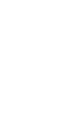 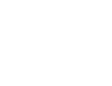 业务介绍4
输入业务介绍文字说明
输入业务介绍文字说明
业务介绍1
输入业务介绍文字说明
输入业务介绍文字说明
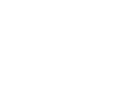 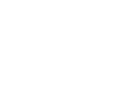 业务介绍2
输入业务介绍文字说明
输入业务介绍文字说明
业务介绍3
输入业务介绍文字说明
输入业务介绍文字说明
单击此处添加标题
点击添加标题
单击此处添加文本单击此处添加文本单击此处添加文本单击此处添加文本单击此处添加文本单击此处添加文本单击此处添加文本
工作概述
点击添加标题
单击此处添加文本单击此处添加文本单击此处添加文本单击此处添加文本单击此处添加文本单击此处添加文本单击此处添加文本
点击添加标题
单击此处添加文本单击此处添加文本单击此处添加文本单击此处添加文本单击此处添加文本单击此处添加文本单击此处添加文本
标题一
标题二
标题三
标题四
标题五
单击此处添加标题
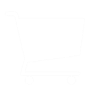 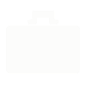 单击此处添加文本单击此处添加文本
单击此处添加文本单击此处添加文本
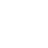 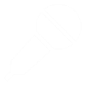 单击此处添加文本单击此处添加文本
单击此处添加文本单击此处添加文本
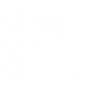 单击此处添加文本单击此处添加文本
单击此处添加文本单击此处添加文本
单击此处添加文本单击此处添加文本
单击此处添加文本单击此处添加文本
单击此处添加文本单击此处添加文本
单击此处添加文本单击此处添加文本
关键字
关键字
关键字
单击此处添加标题
单击此处添加文本单击此处添加文本
单击此处添加文本单击此处添加文本
点击添加说明文字
添加标题
单击此处添加文本单击此处添加文本
单击此处添加文本单击此处添加文本
单击此处添加文本单击此处添加文本
单击此处添加文本单击此处添加文本
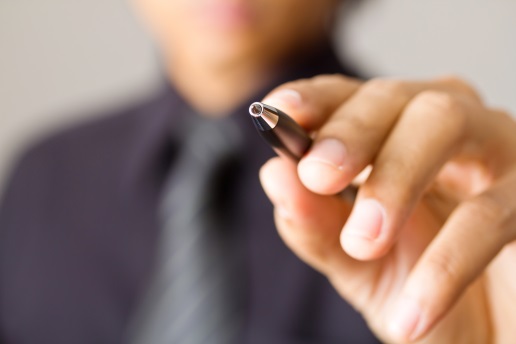 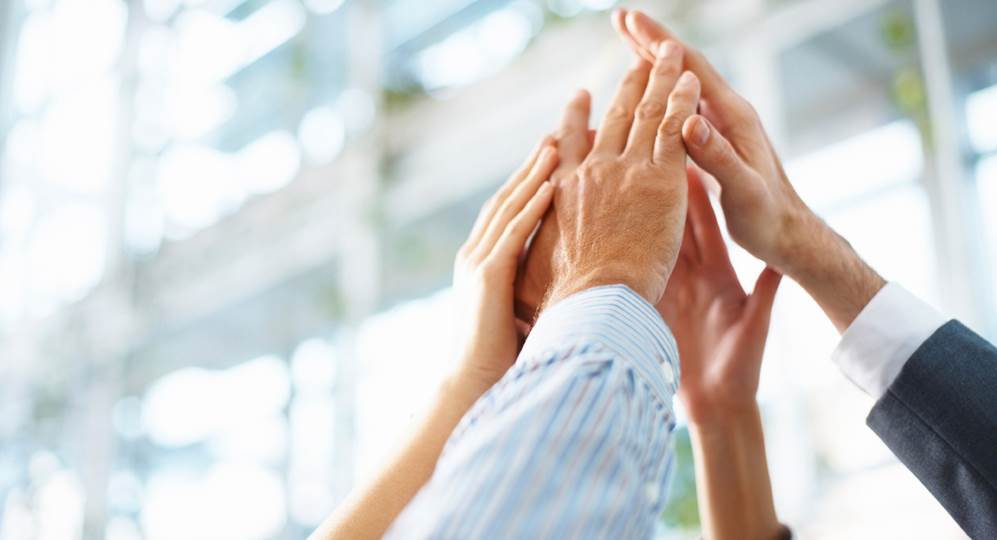 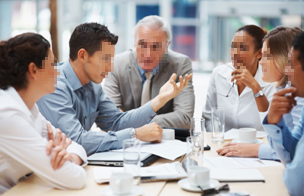 04.致谢及其他
Background and significance of the selected topic
Aenean massa. Cum sociis natoque penatibus et magnis dis parturient montes, nascetur ridiculus mus. Donec quam felis. Aenean massa.
单击此处添加标题
（一）单击填加标题
单击此处添加文本单击此处添加文本 单击此处添加文本单击此处添加文本单击此处添加文本
单击此处添加文本单击此处添加文本单击此处添加文本 单击此处添加文本单击此处添加文本
（二）单击填加标题
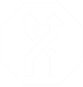 单击此处添加文本单击此处添加文本 单击此处添加文本单击此处添加文本单击此处添加文本
单击此处添加文本单击此处添加文本单击此处添加文本 单击此处添加文本单击此处添加文本
（三）单击填加标题
单击此处添加文本单击此处添加文本 单击此处添加文本单击此处添加文本单击此处添加文本
单击此处添加文本单击此处添加文本单击此处添加文本 单击此处添加文本单击此处添加文本
单击此处添加标题
输入标题
输入标题
输入标题
输入标题
输入标题
输入标题
点击输入标题文本
点击输入简要文字解说，解说文字尽量概括精炼，不用多余的文字修饰，简洁精准的 解说所提炼的核心概念。点击输入简要文字解说，解说文字尽量概括精炼，不用多余的文字修饰，简洁精准的 解说所提炼的核心概念。
单击此处添加标题
点击输入标题
重要事件1
100%
点击输入标题
重要事件2
重要事件3
点击输入简要文字内容，文字内容需概括精炼，不用多余的文字修饰，言简意赅的说明分项内容。
点击输入标题
60%
点击输入简要文字内容，文字内容需概括精炼，不用多余的文字修饰，言简意赅的说明分项内容。
50%
亮亮图文旗舰店
https://liangliangtuwen.tmall.com
单击此处添加标题
2015年
2016年
6

5

4

3

2

1
点击此处添加标题
点击此处添加文字点击此处添加文字
点击此处添加文字点击此处添加文字
点击此处添加文字点击此处添加文字
点击此处添加文字点击此处添加文字
点击此处添加文字
第一季度          第二季度        第三季度        第四季度
单击此处添加标题
目标内涵一：您的文字内容您的文字内容您的文字内容您的文字内容您的文字内容您的文字内容您的文字内容
目标内涵一：您的文字内容您的文字内容您的文字内容您的文字内容您的文字内容您的文字内容您的文字内容
初步
目标
进一步目标
目标内涵一：您的文字内容您的文字内容您的文字内容您的文字内容您的文字内容您的文字内容您的文字内容
目标内涵一：您的文字内容您的文字内容您的文字内容您的文字内容您的文字内容您的文字内容您的文字内容
感谢老师的耐心指导
请填写论文副标题或补充内容
答辩学生：亮亮图文
指导老师：亮亮图文
[Speaker Notes: 亮亮图文旗舰店
https://liangliangtuwen.tmall.com]